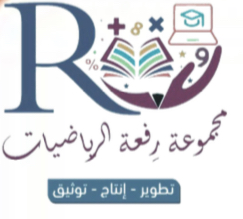 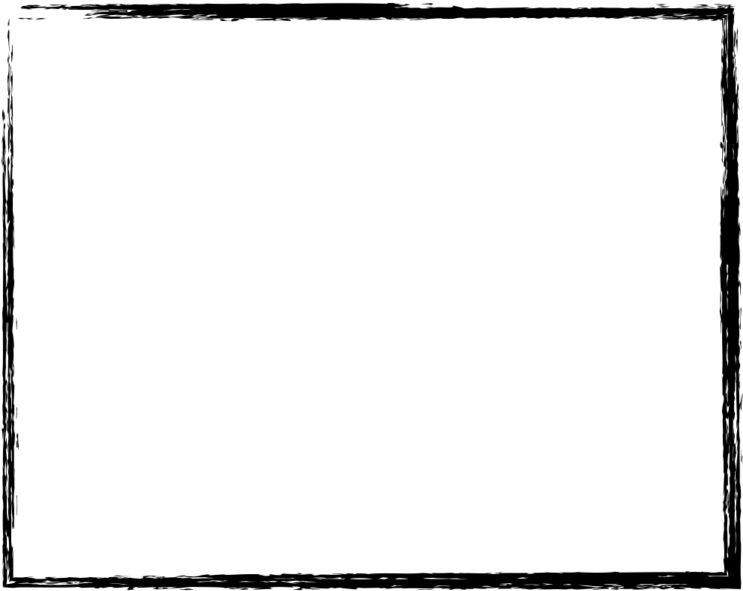 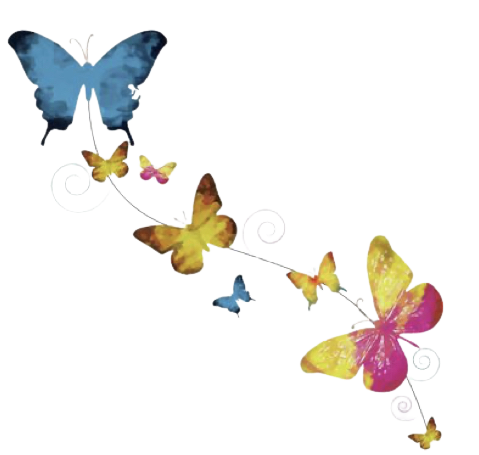 الكسور العشرية والكسور الاعتيادية والأعداد الكسرية
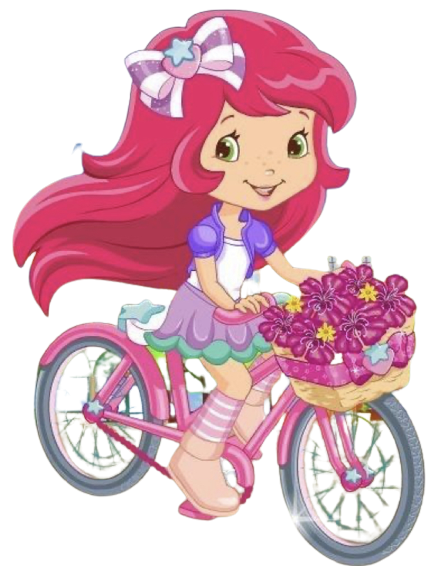 أ/ فاطمة جبران
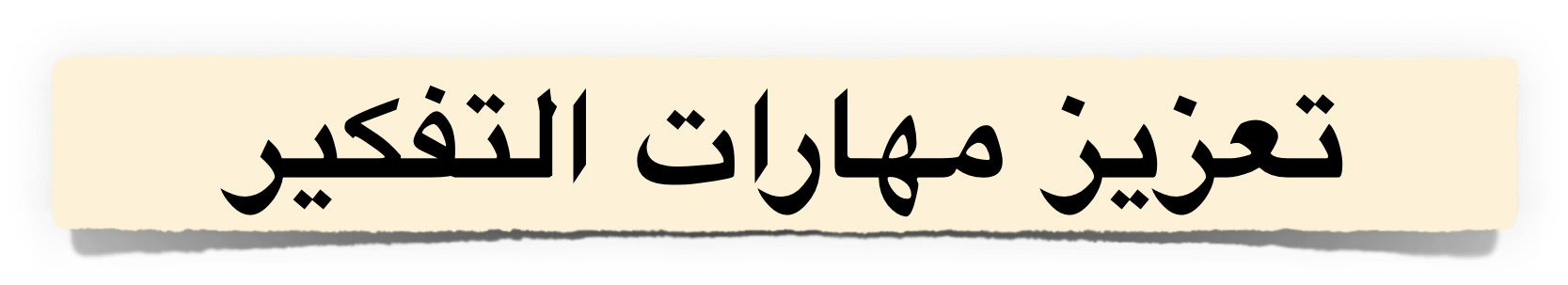 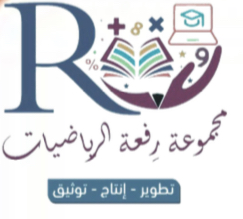 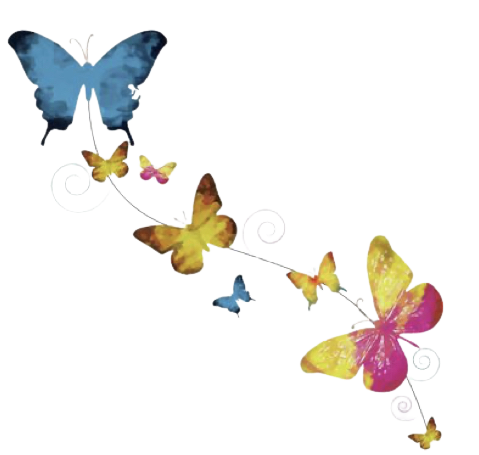 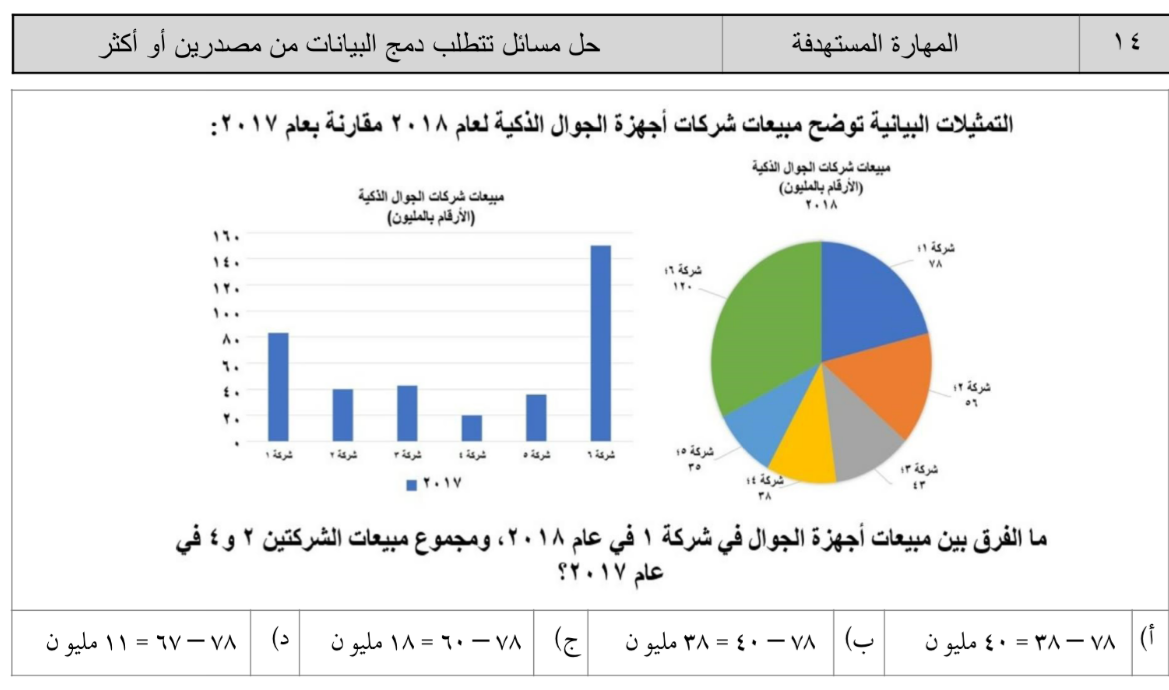 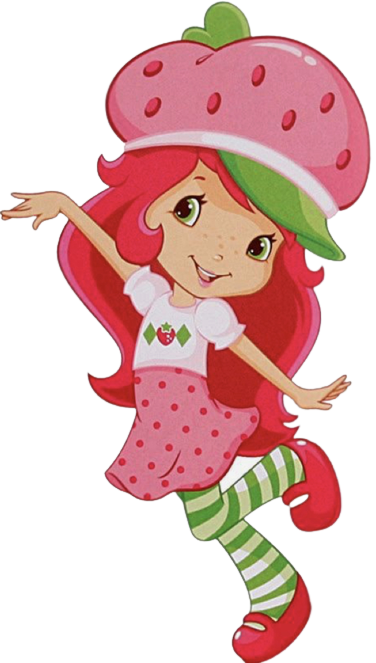 أ/ فاطمة جبران
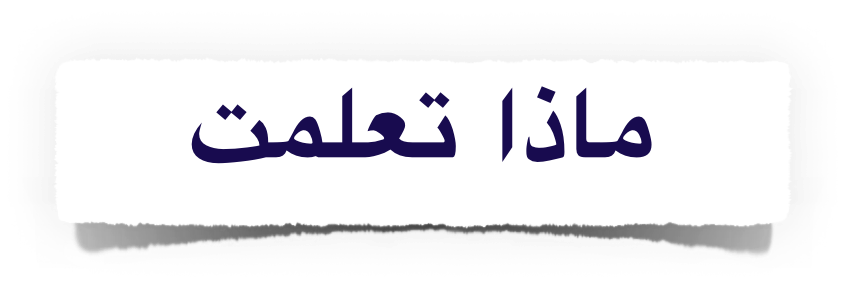 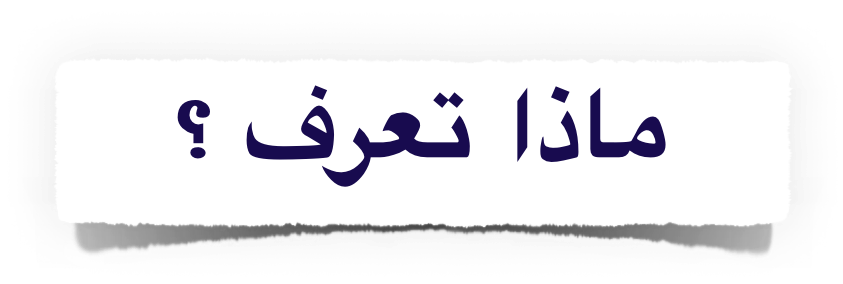 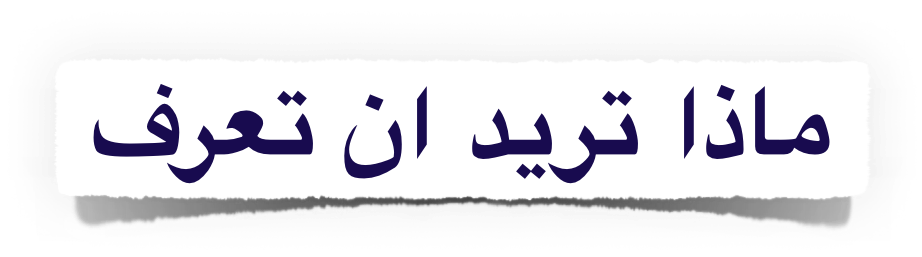 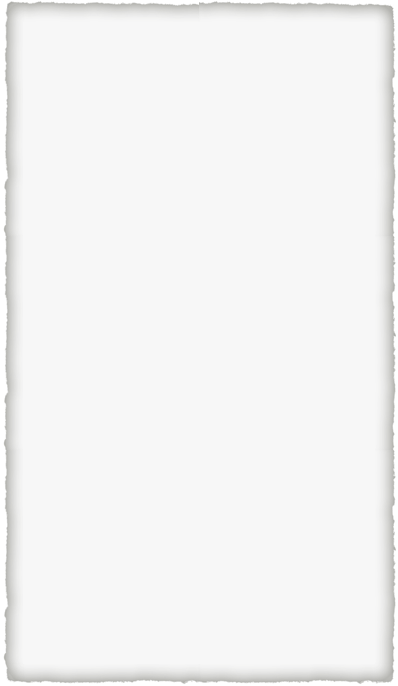 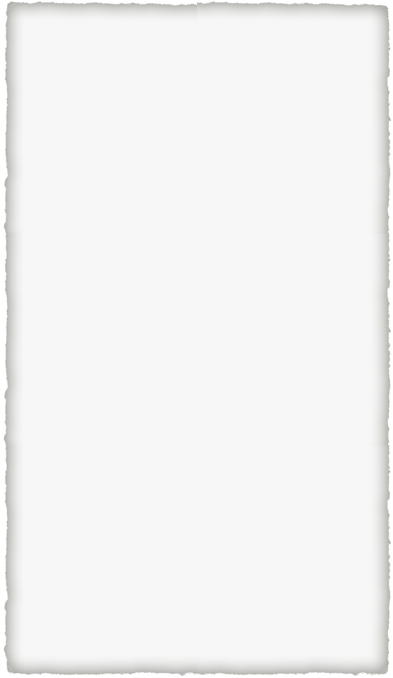 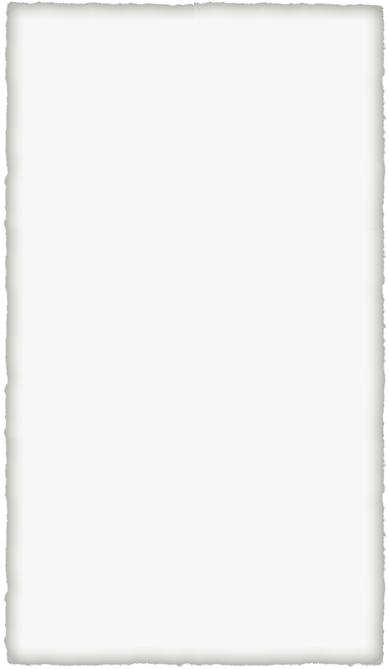 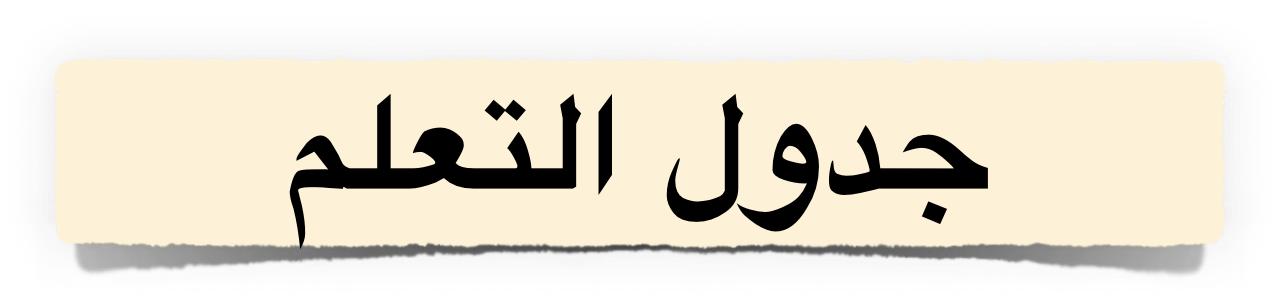 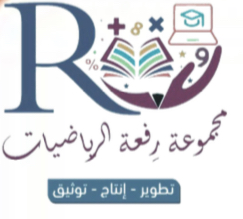 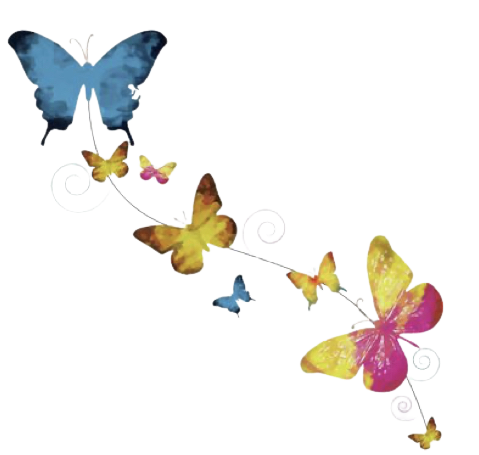 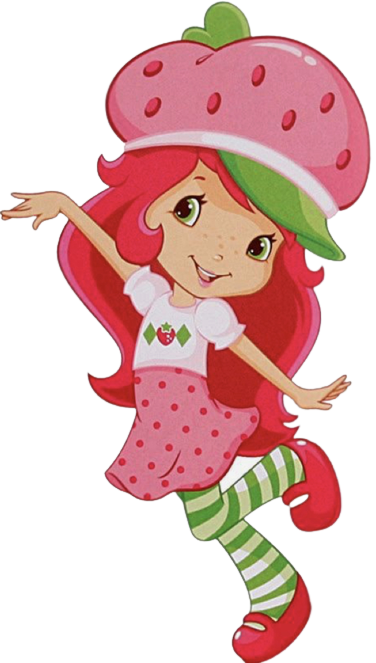 أ/ فاطمة جبران
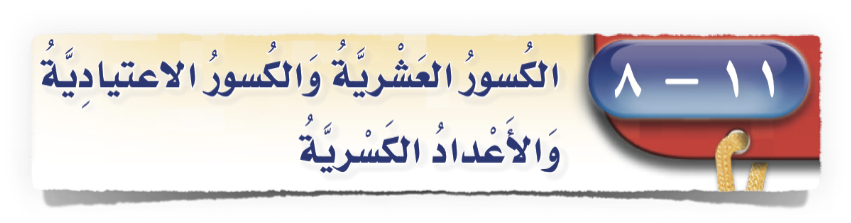 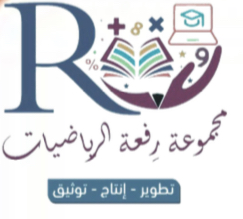 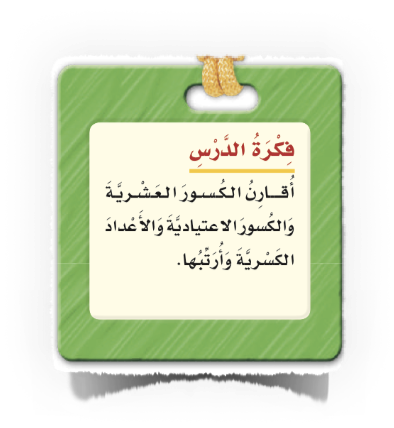 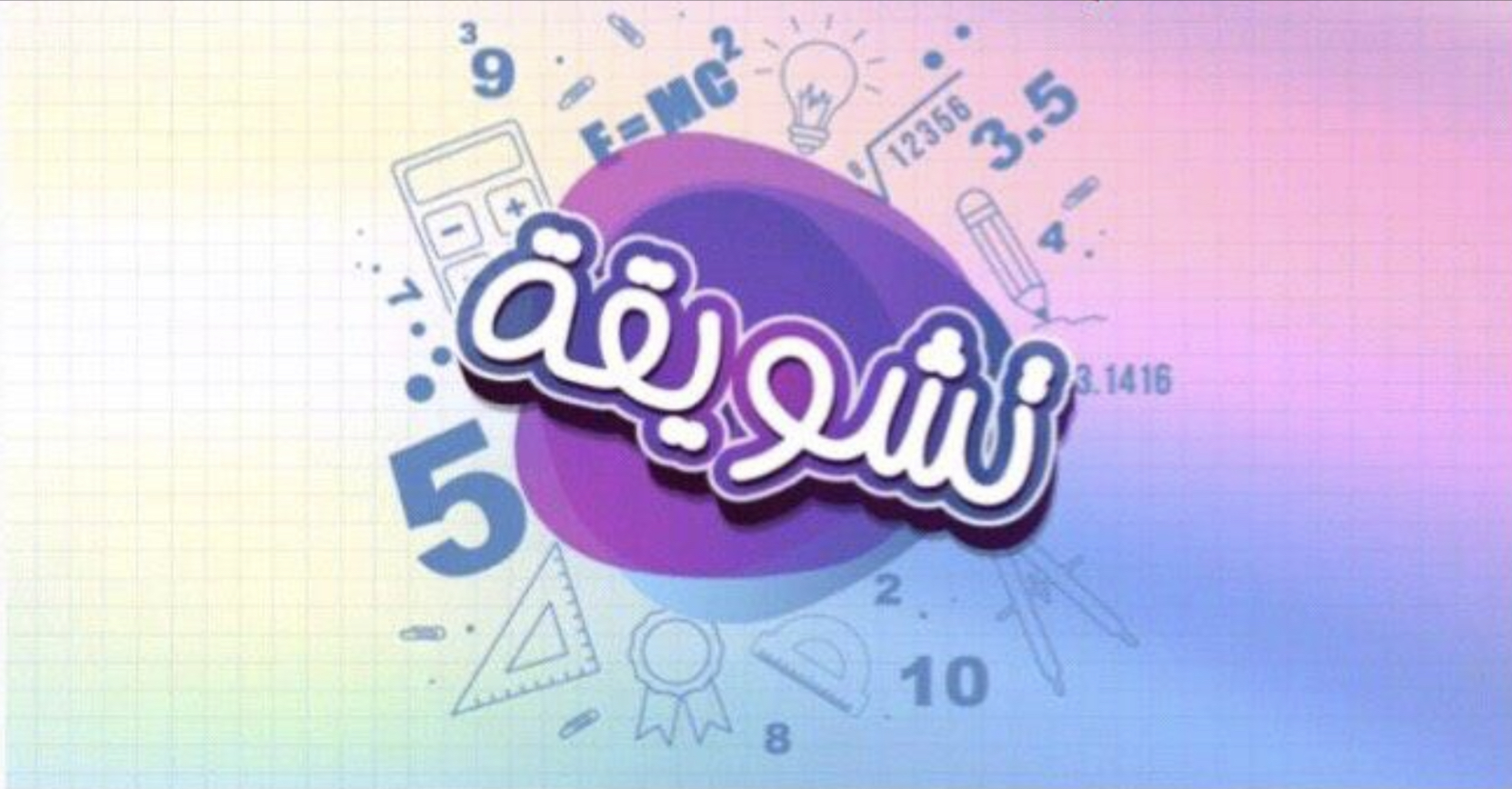 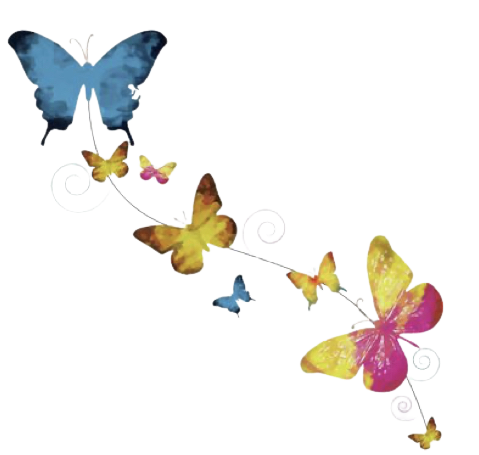 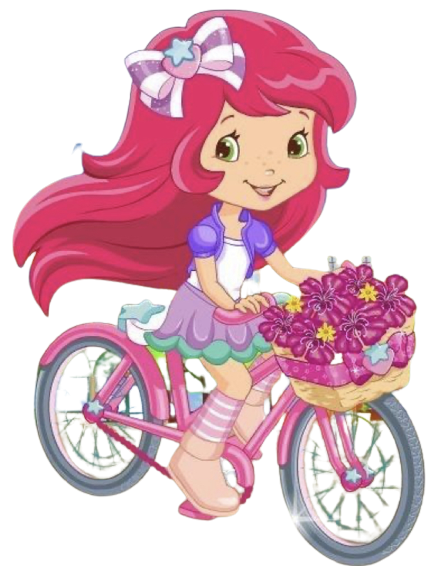 أ/ فاطمة جبران
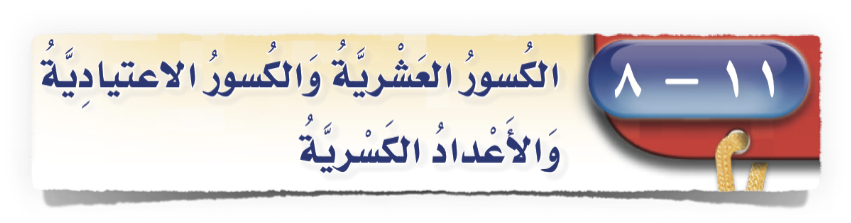 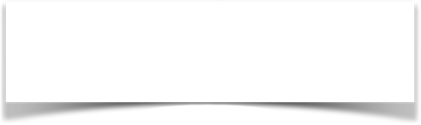 صفحة الكتاب ١٢٣
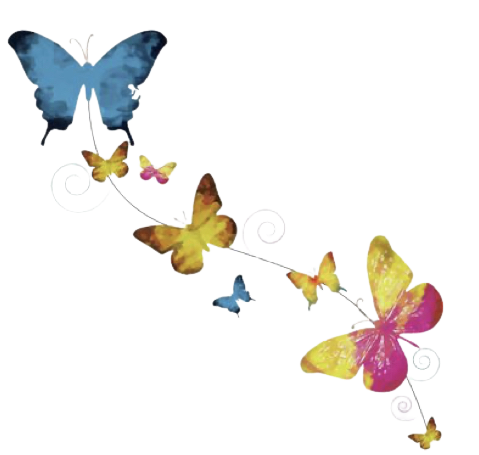 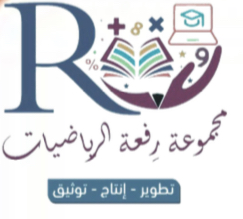 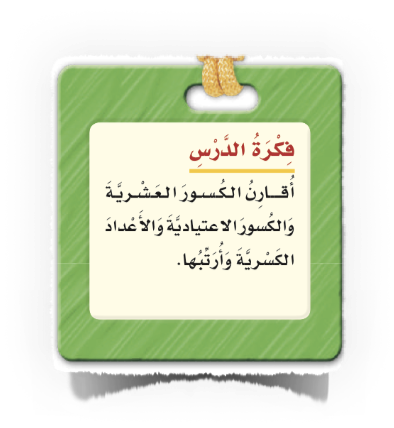 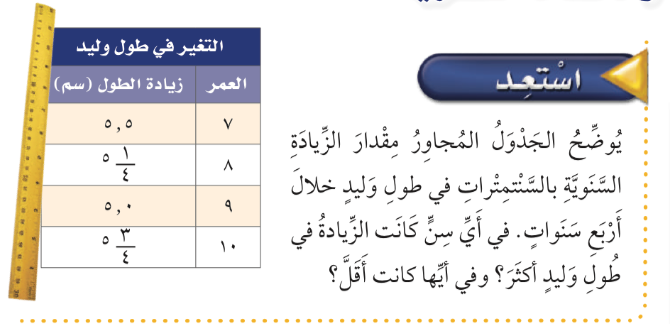 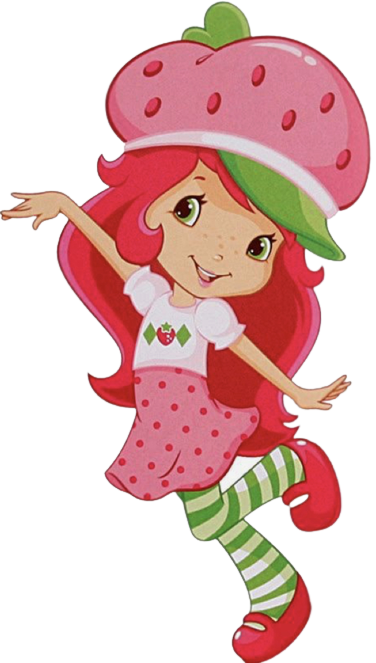 أ/ فاطمة جبران
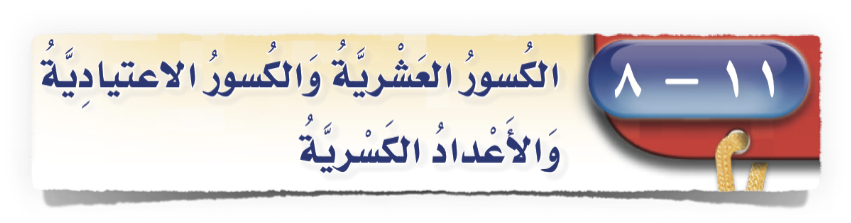 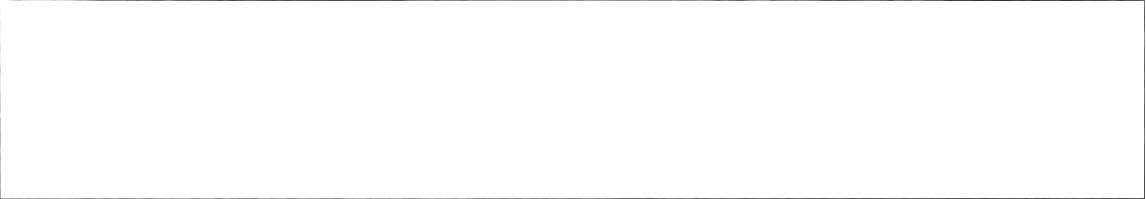 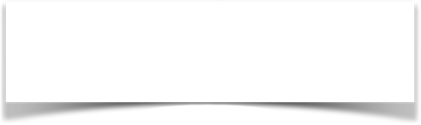 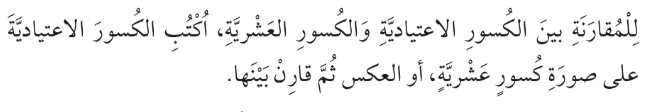 صفحة الكتاب ١٢٣
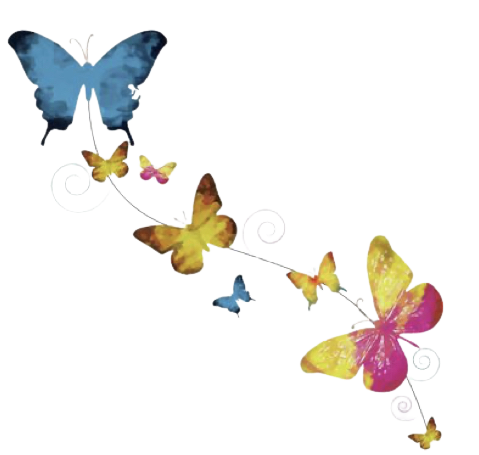 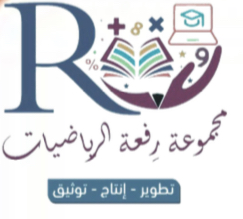 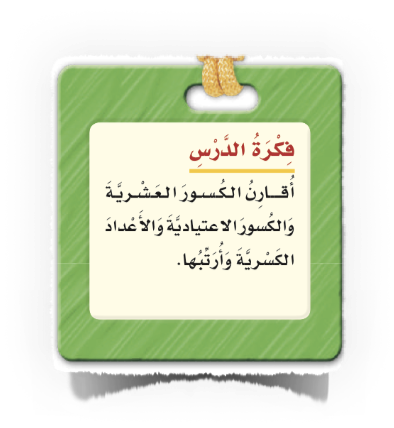 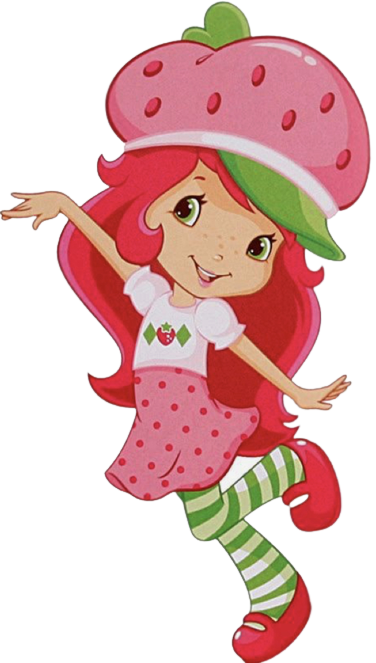 أ/ فاطمة جبران
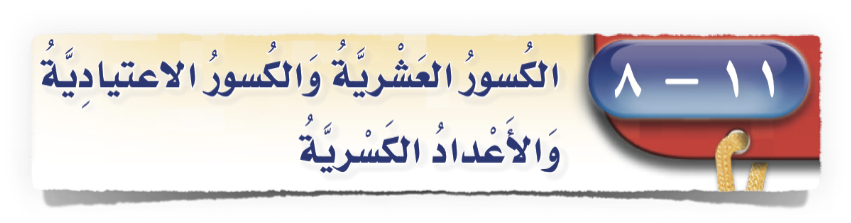 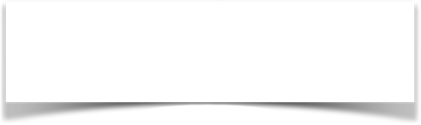 صفحة الكتاب ١٢٣
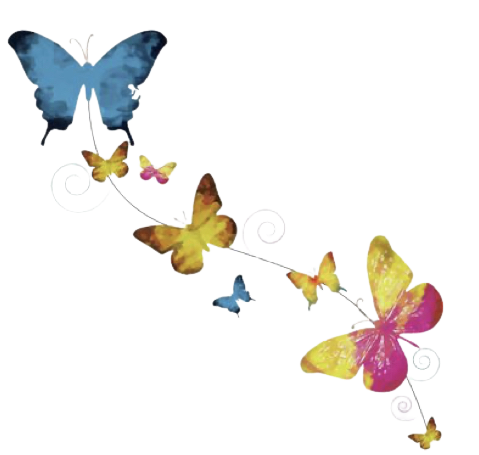 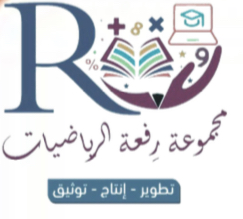 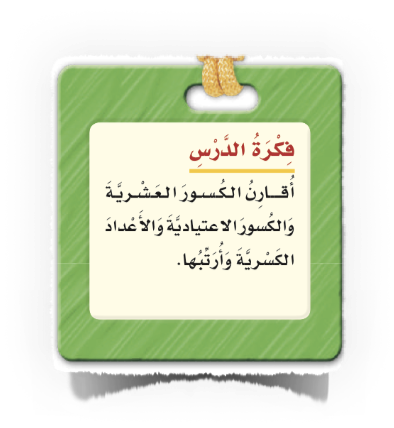 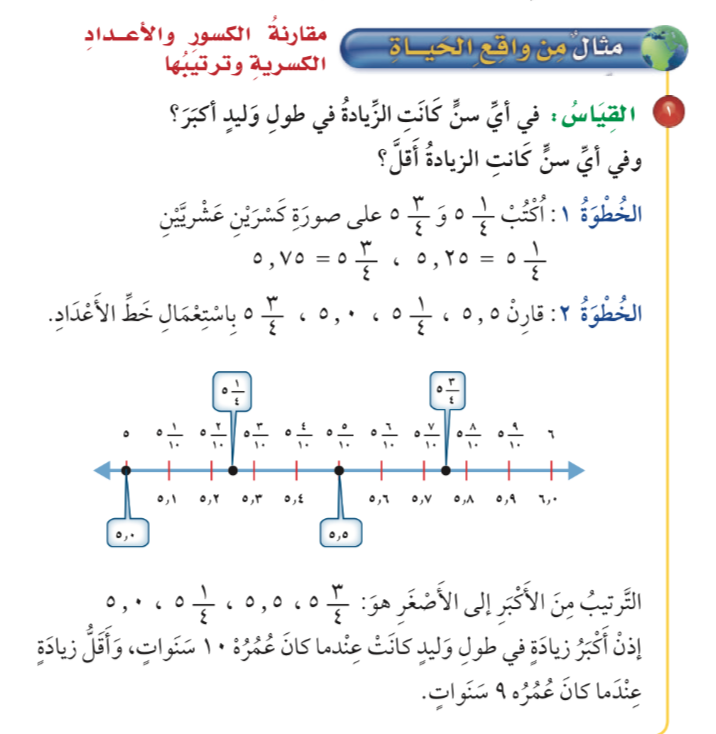 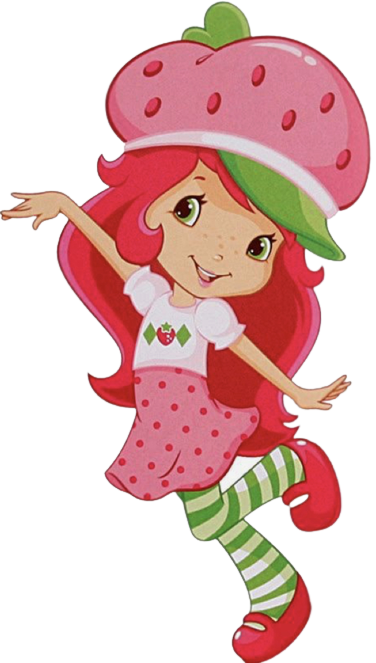 أ/ فاطمة جبران
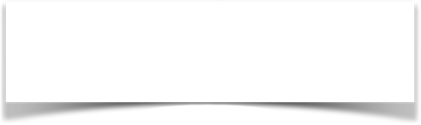 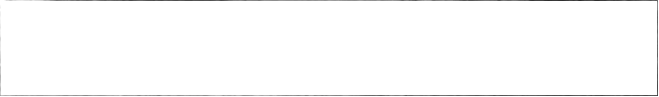 🌟
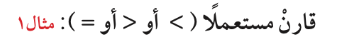 صفحة الكتاب ١٢٤
🌟
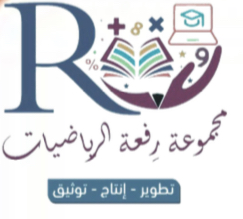 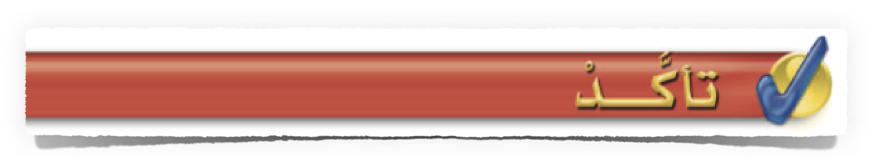 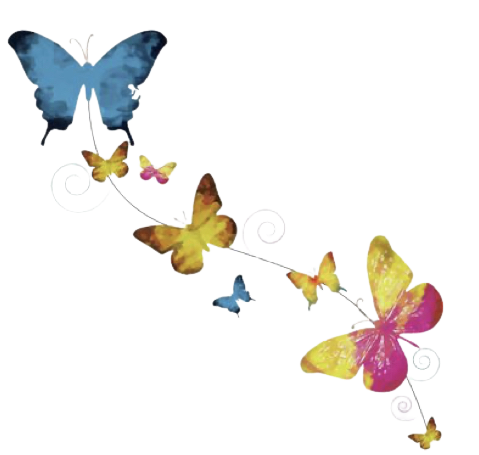 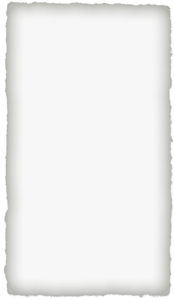 🌟
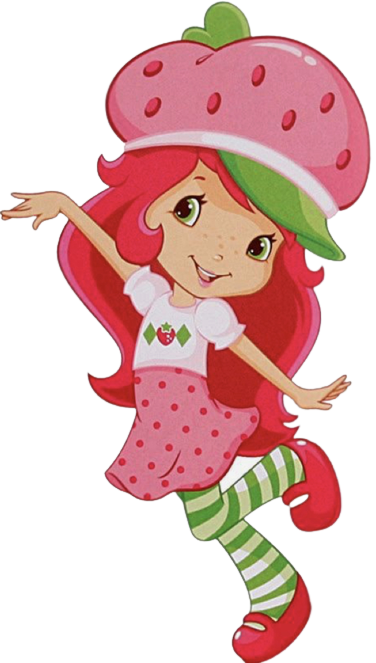 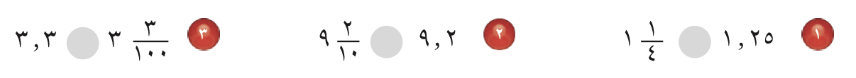 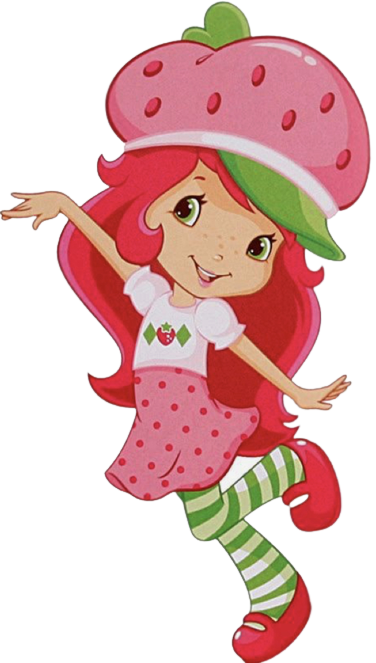 أ/ فاطمة جبران
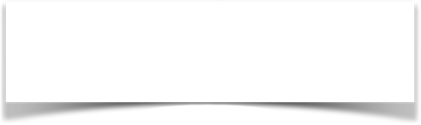 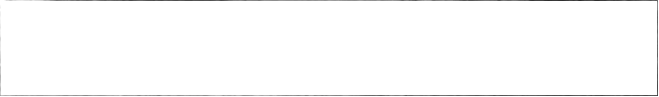 🌟
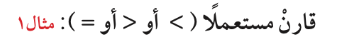 صفحة الكتاب ١٢٤
🌟
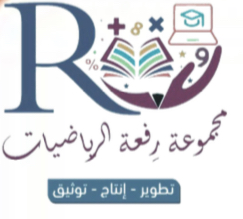 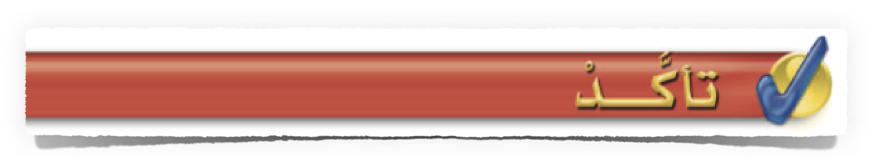 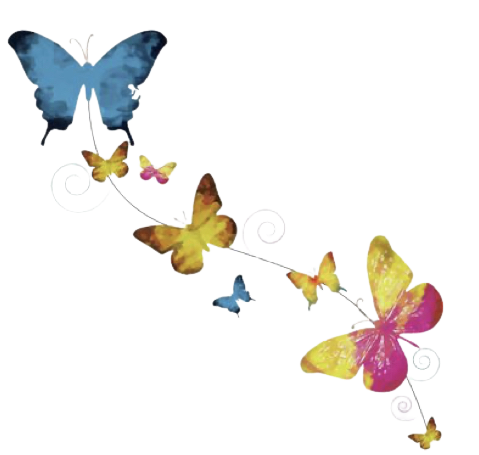 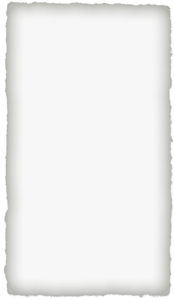 🌟
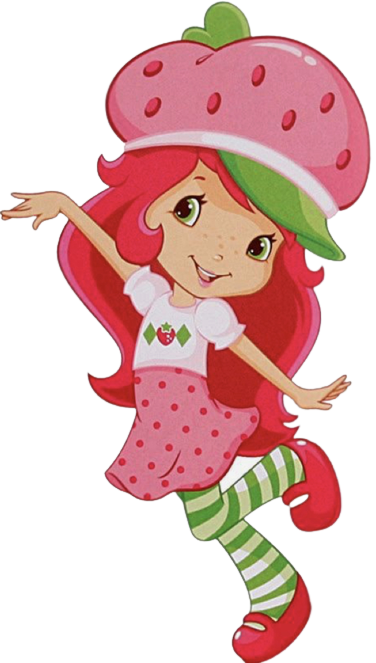 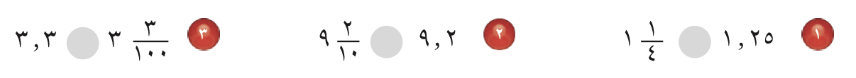 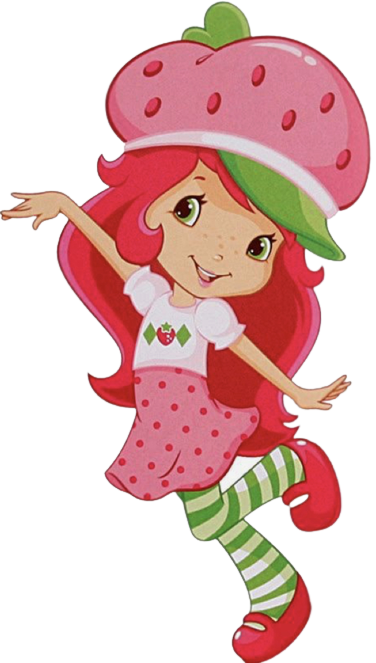 أ/ فاطمة جبران
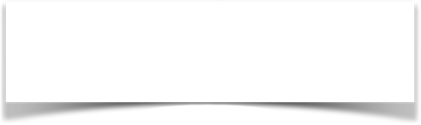 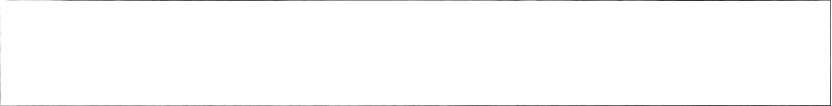 🌟
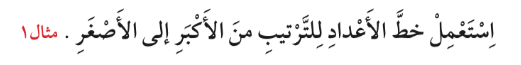 صفحة الكتاب ١٢٤
🌟
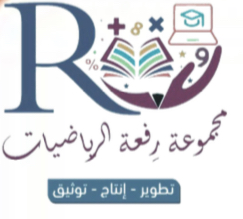 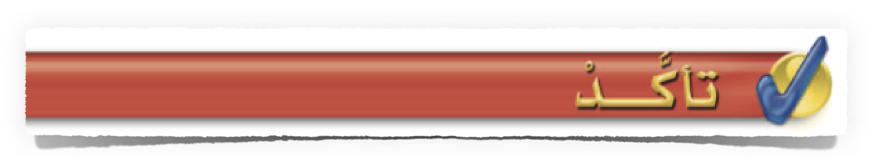 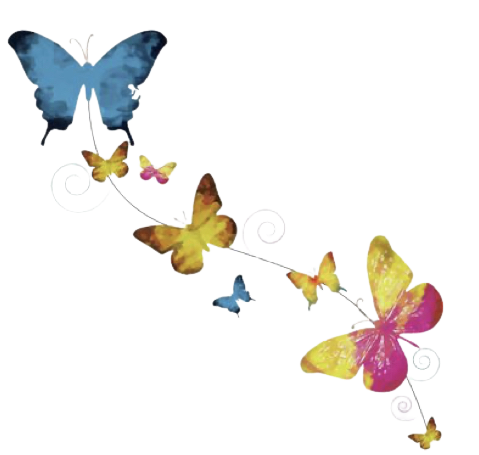 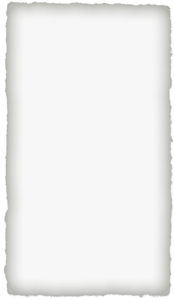 🌟
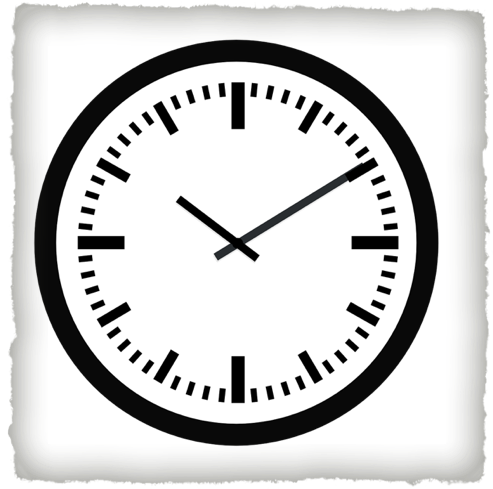 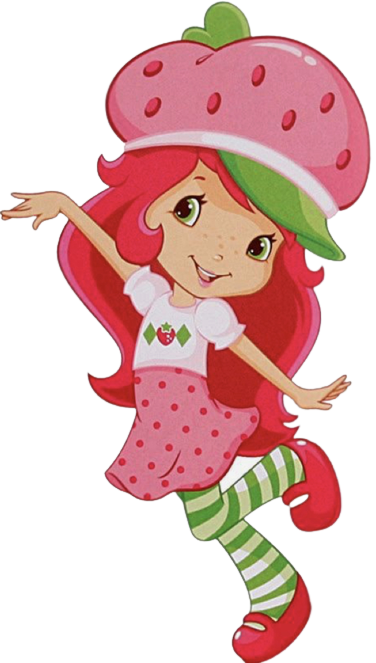 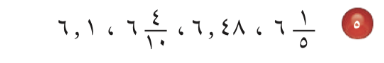 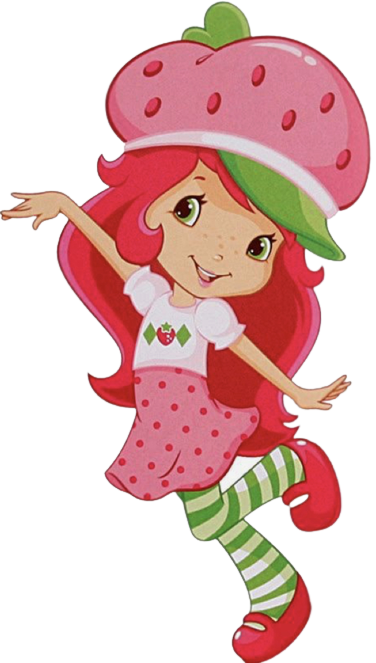 أ/ فاطمة جبران
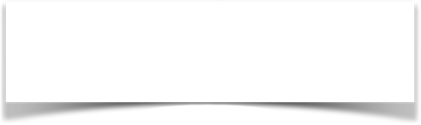 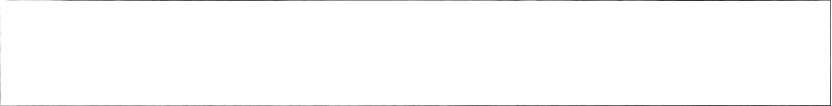 🌟
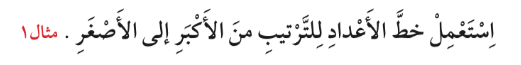 صفحة الكتاب ١٢٤
🌟
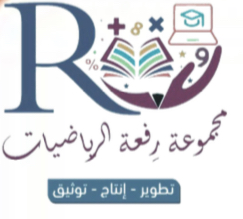 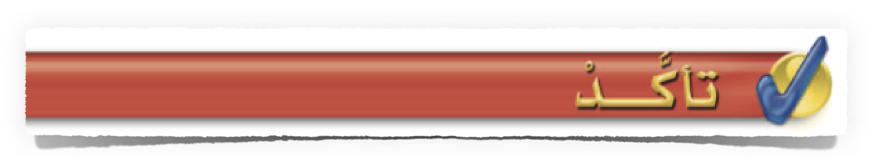 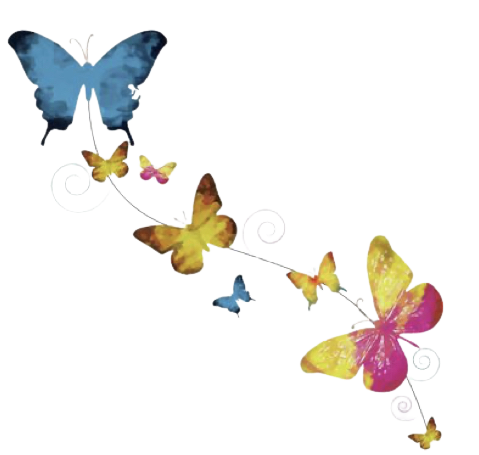 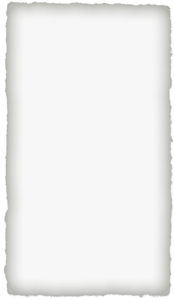 🌟
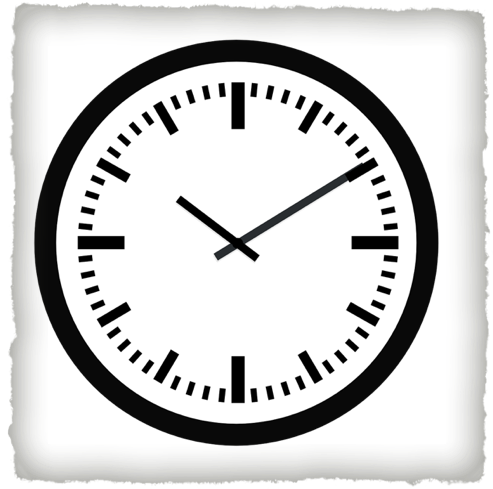 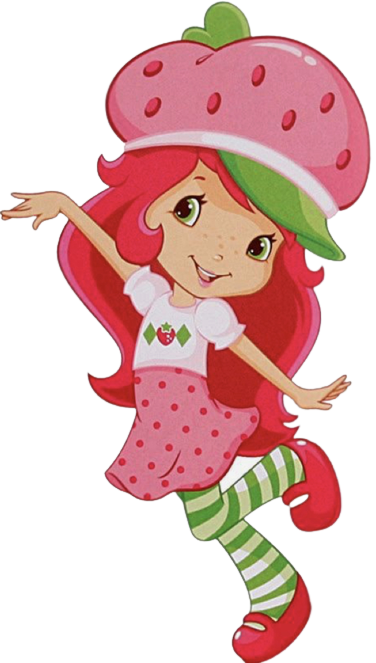 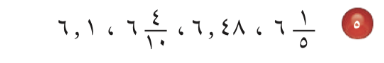 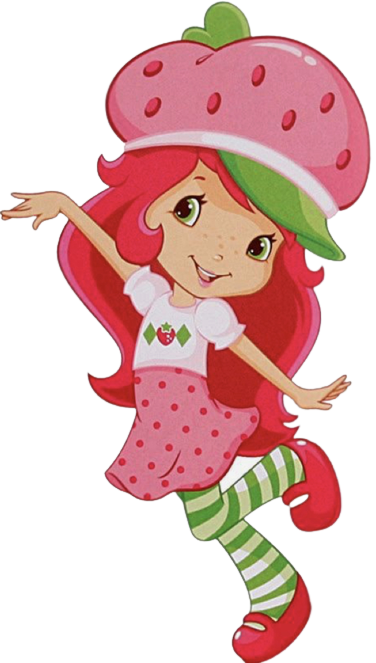 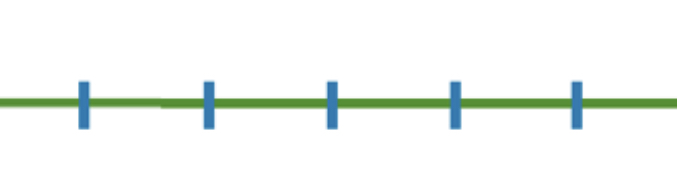 أ/ فاطمة جبران
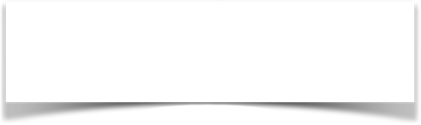 🌟
صفحة الكتاب ١٢٤
🌟
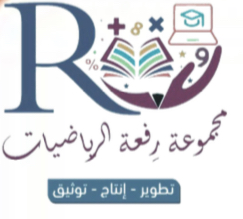 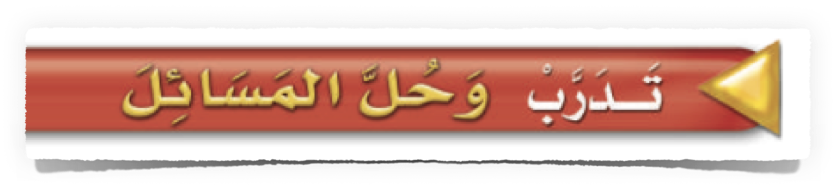 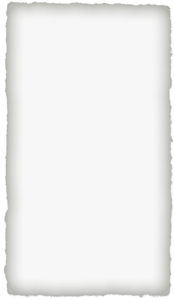 🌟
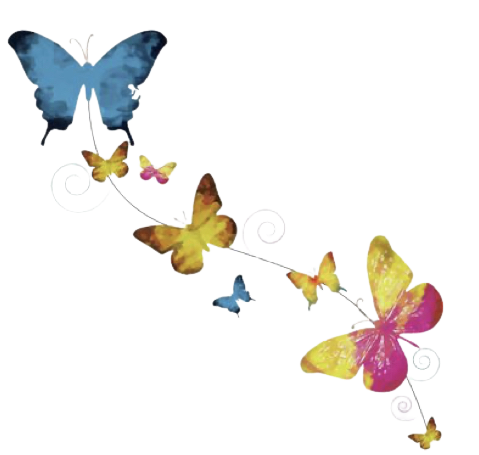 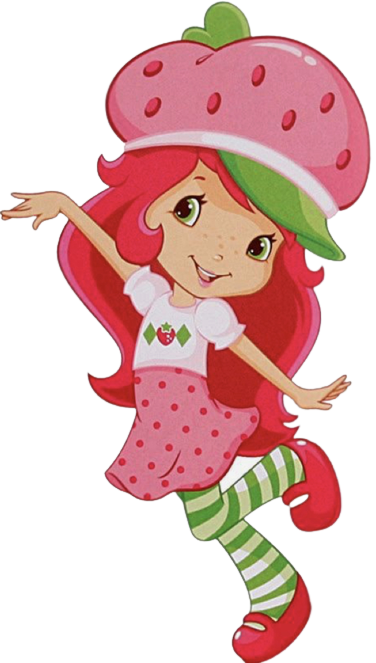 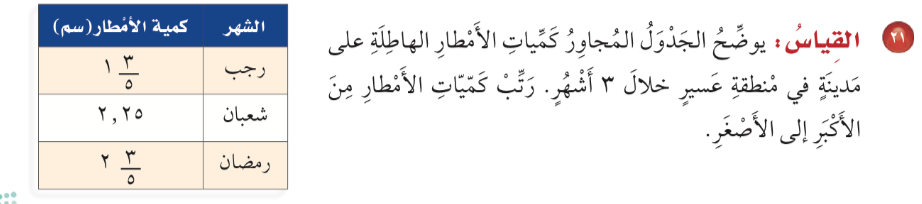 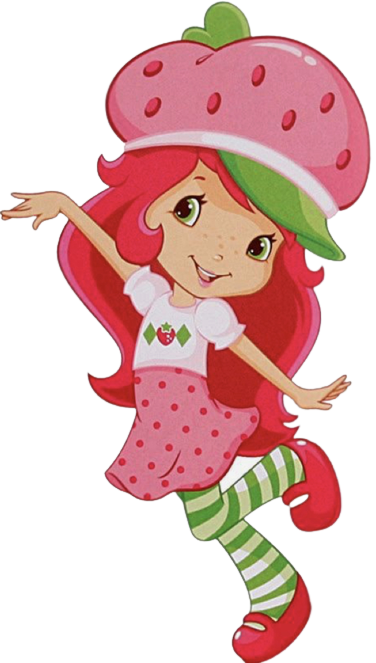 أ/ فاطمة جبران
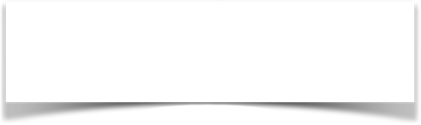 🌟
صفحة الكتاب ١٢٤
🌟
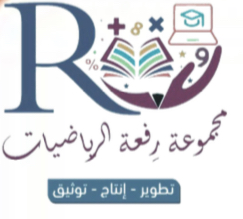 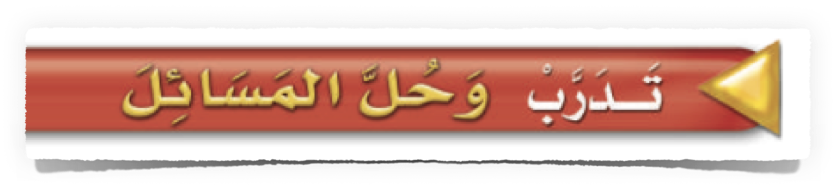 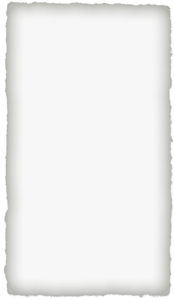 🌟
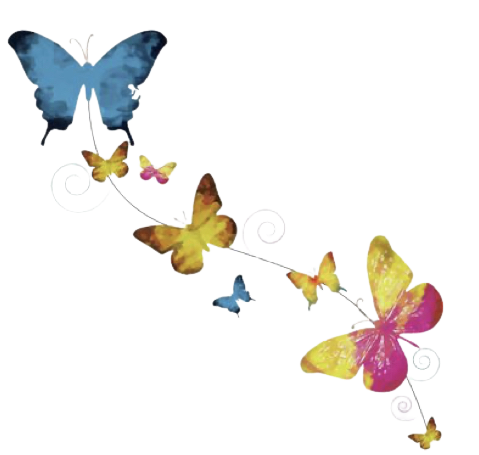 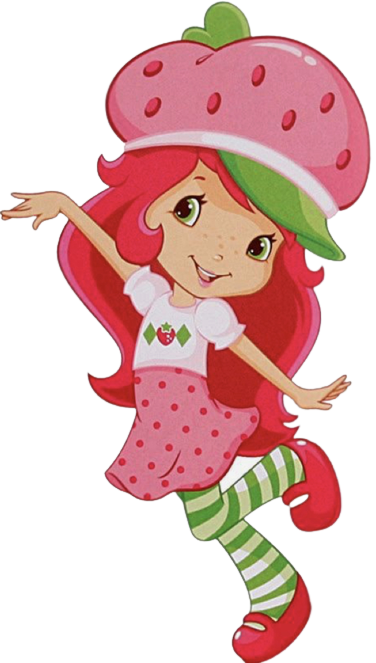 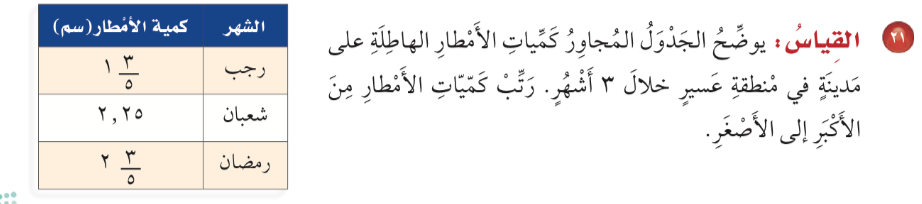 رمضان. -  شعبان  -  رجب
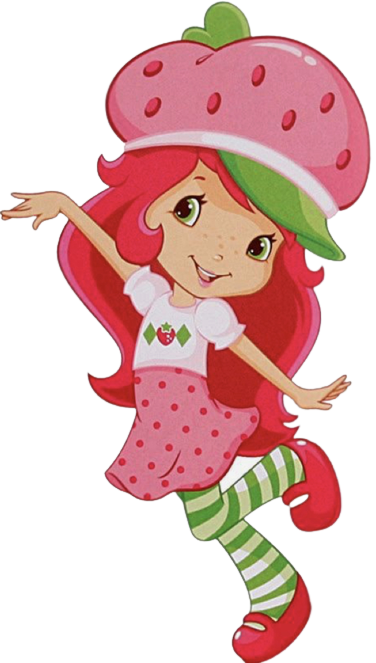 أ/ فاطمة جبران
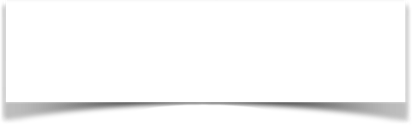 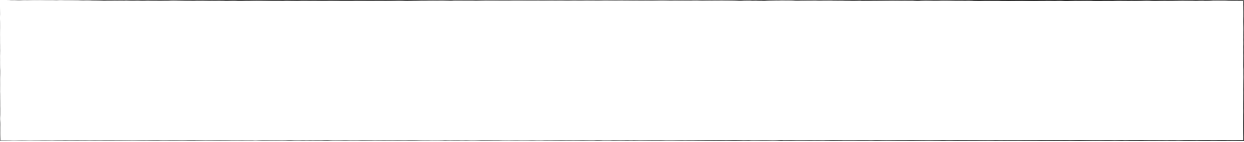 🌟
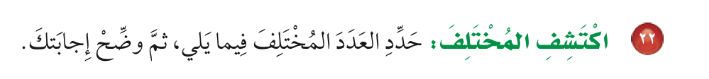 صفحة الكتاب١٢٥
🌟
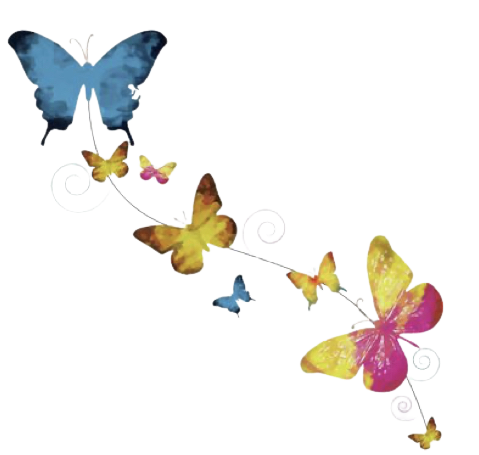 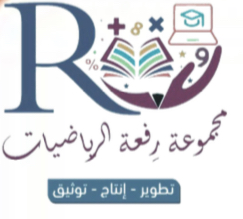 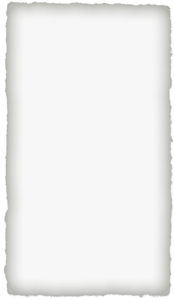 🌟
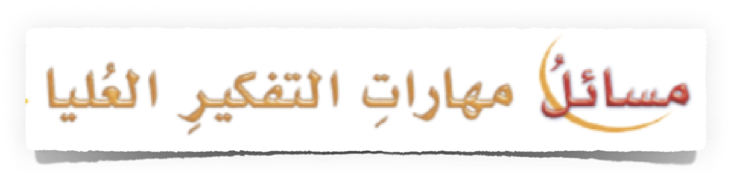 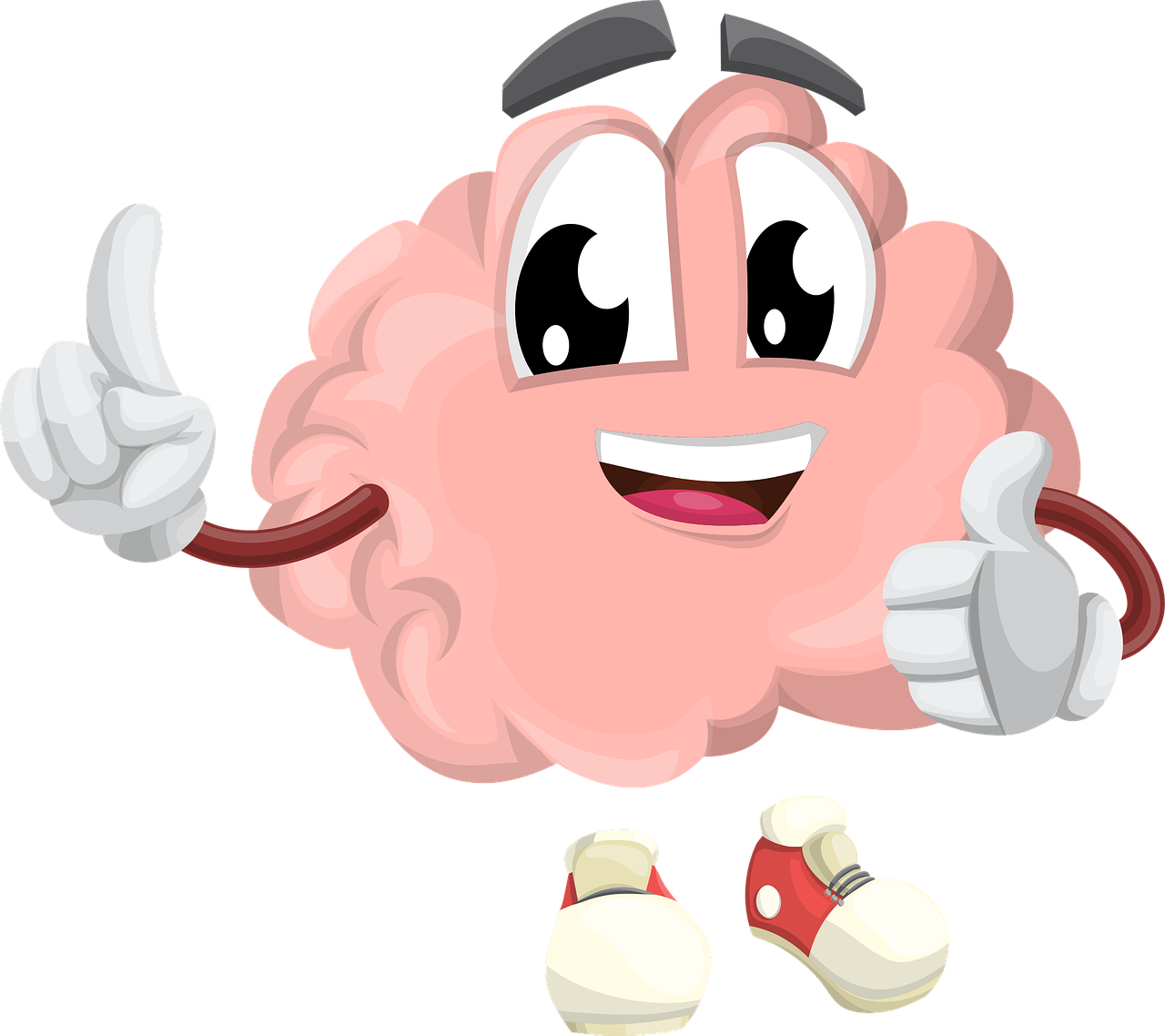 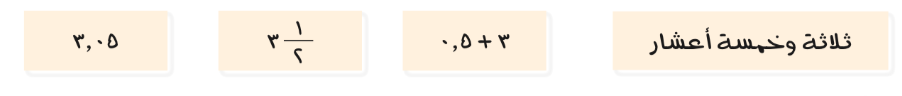 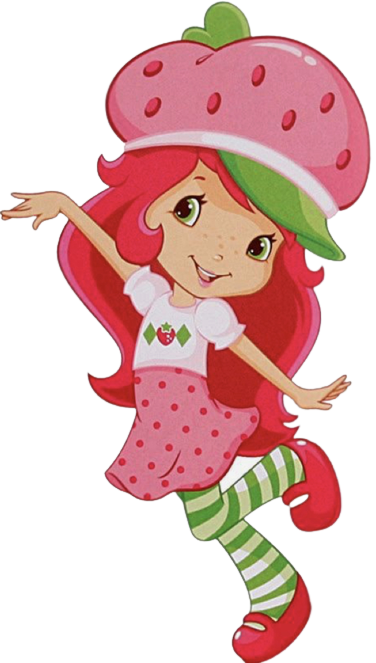 أ/ فاطمة جبران
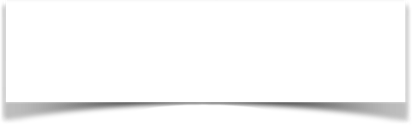 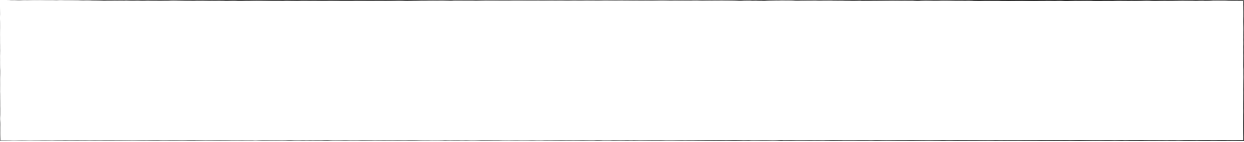 🌟
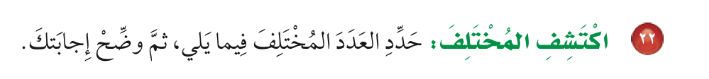 صفحة الكتاب١٢٥
🌟
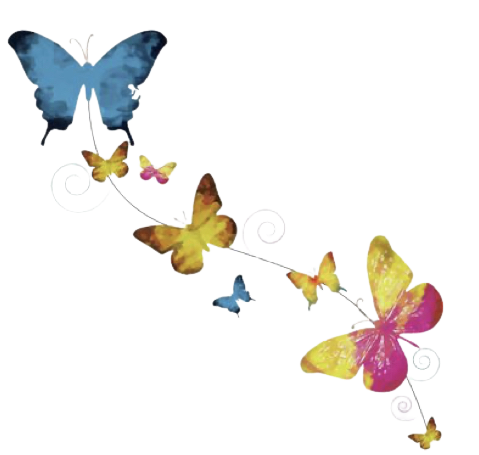 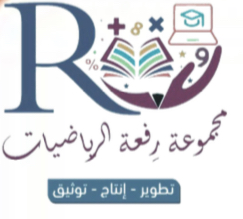 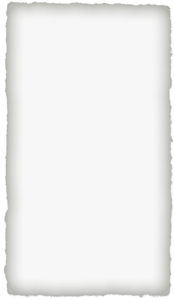 🌟
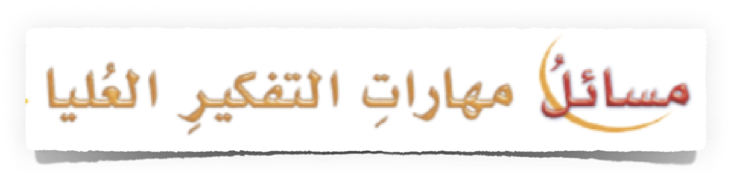 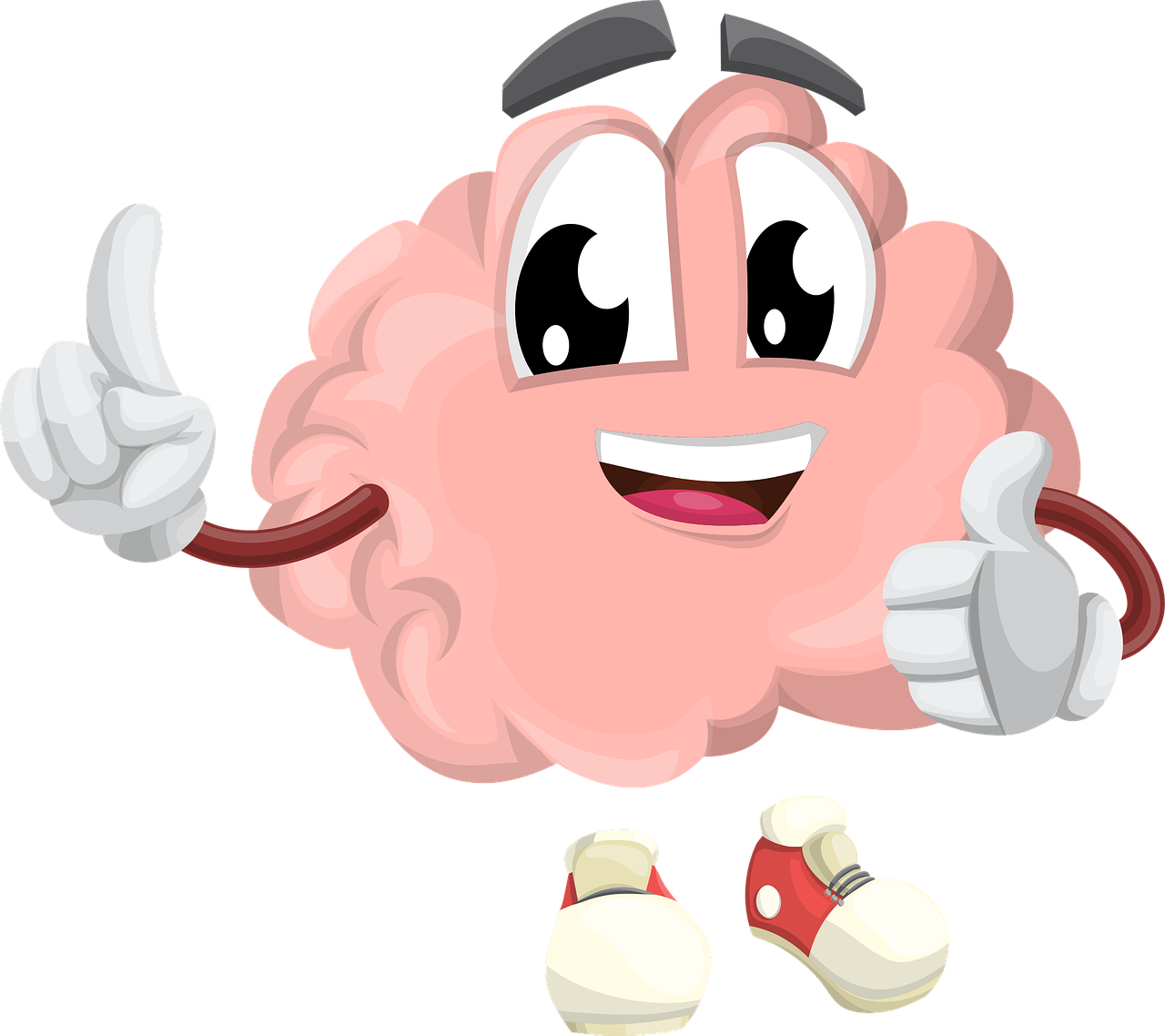 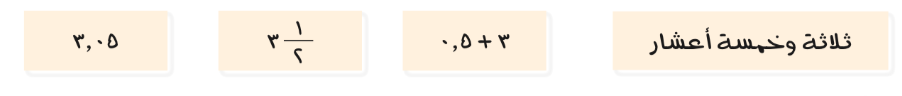 المختلف هو ٣٫٠٥
لأن ثلاثة وخمسة اعشار
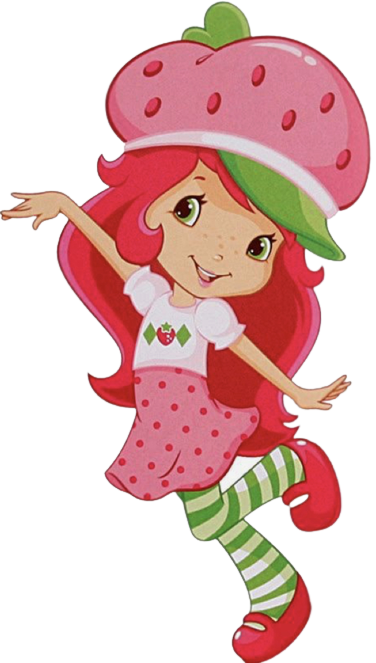 أ/ فاطمة جبران
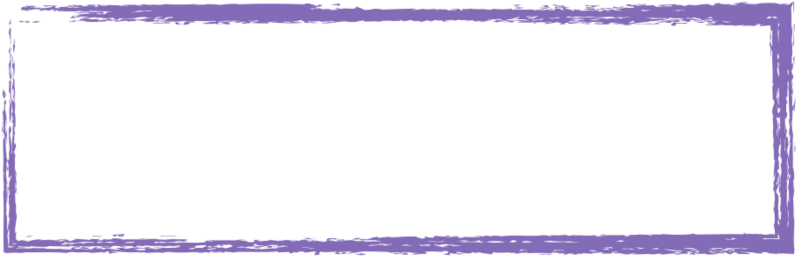 ماذاتعلمت ؟
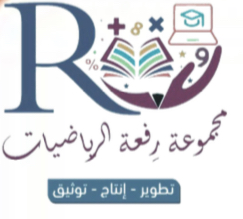 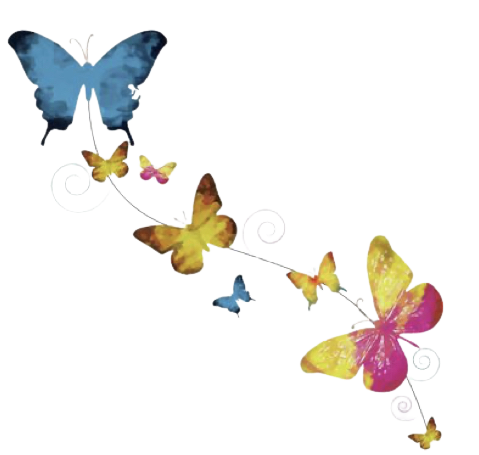 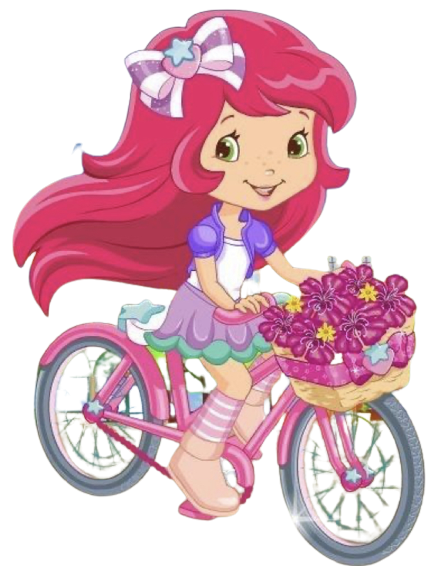 أ/ فاطمة جبران
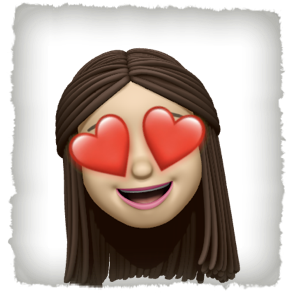 ممتع 🤩
سهل 😍
سهل 😍
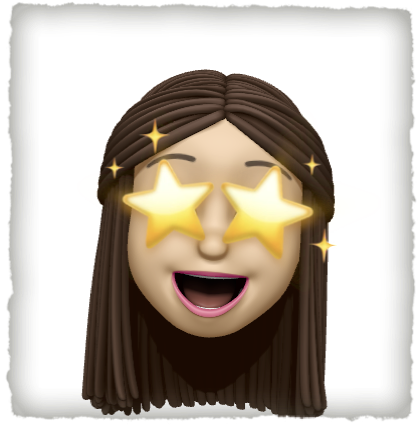 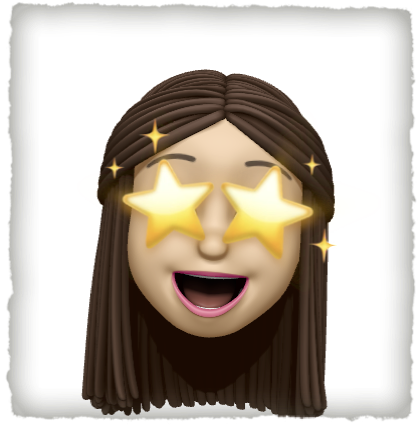 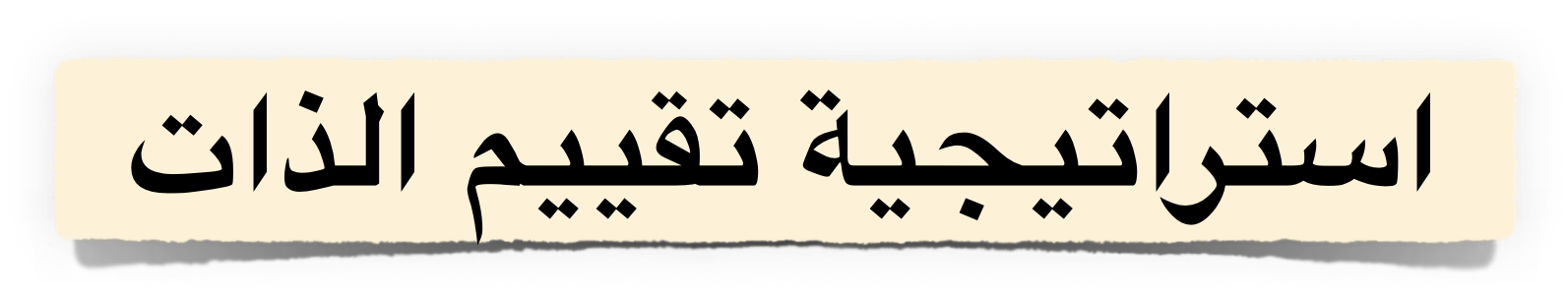 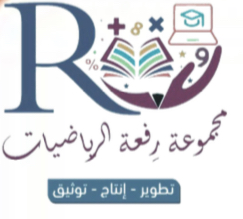 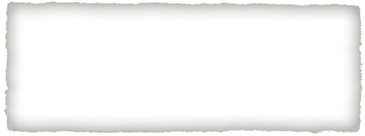 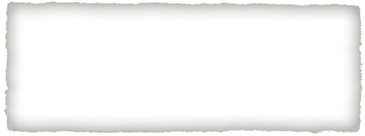 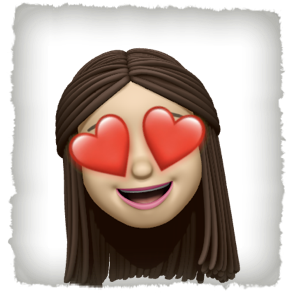 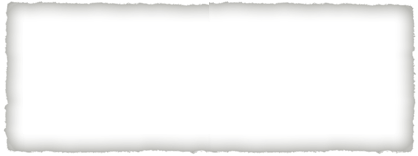 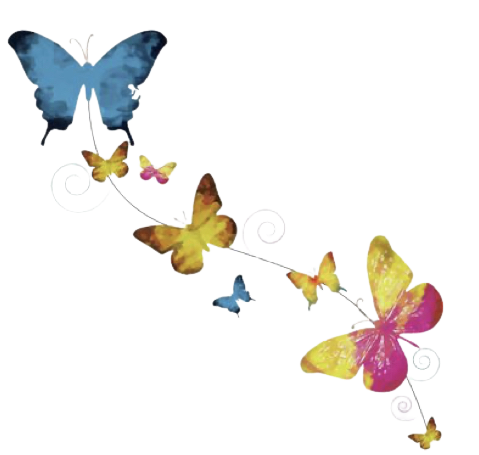 قيم نفسك بالنسبة لفهمك للدرس
ممتع 🤩
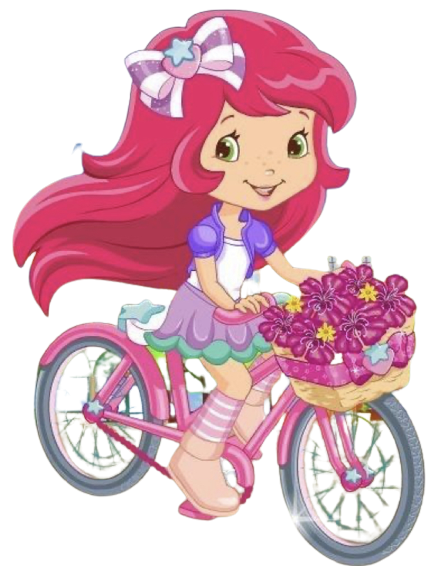 أ/ فاطمة جبران
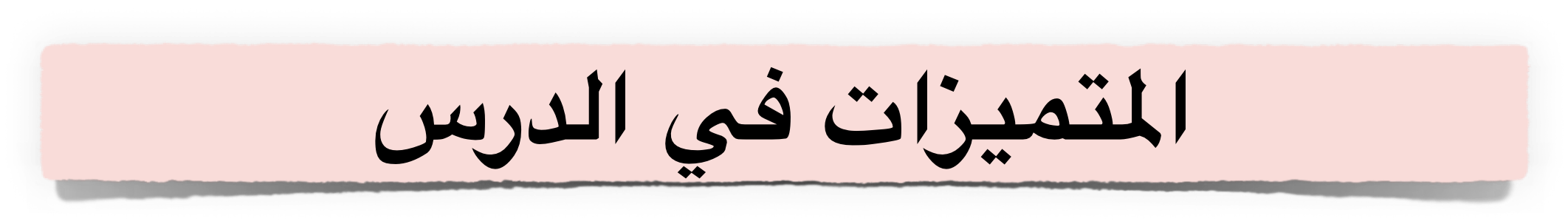 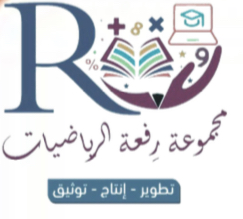 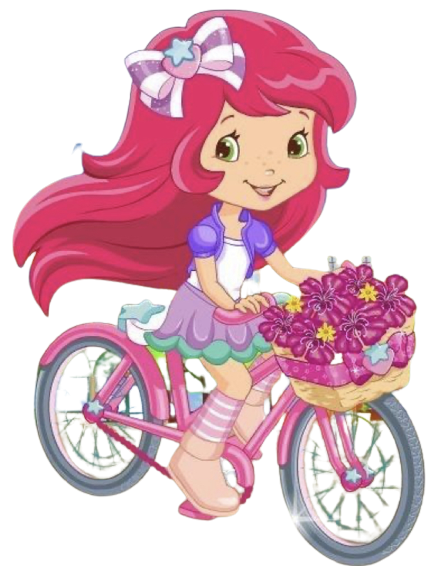 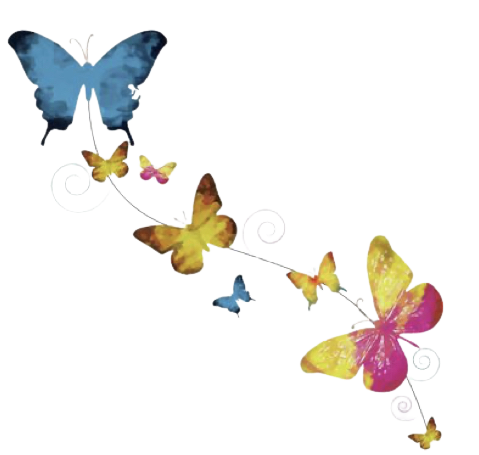 أ/ فاطمة جبران
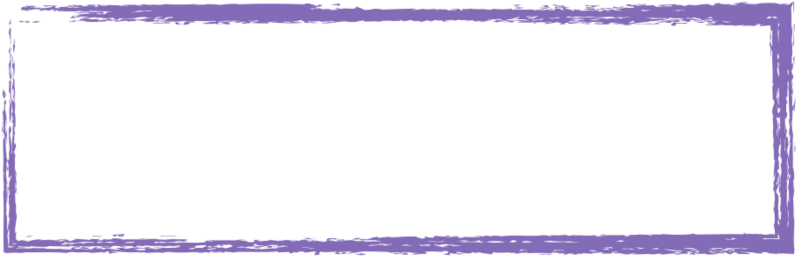 الواجب المنزلي
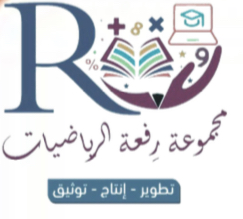 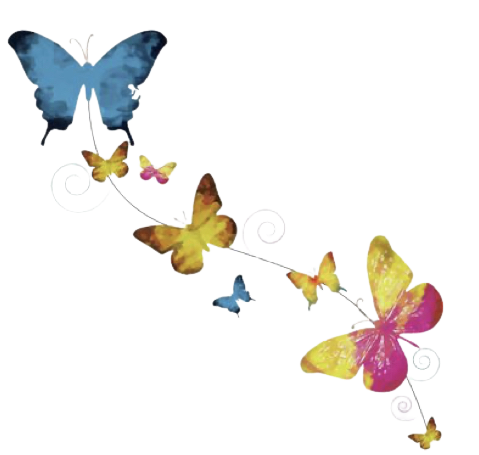 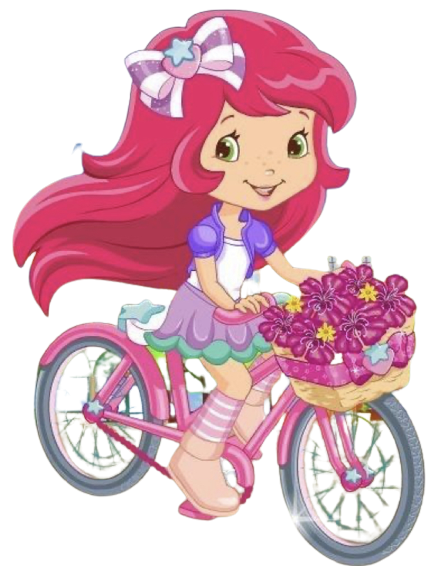 أ/ فاطمة جبران